مقارنة الأعداد
25
7
أستعد
أستعمل > ، < ، = في المقارنة بين عددين :
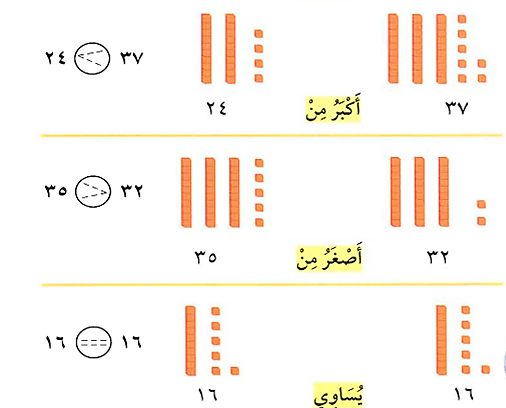 السابقة
التالية
23
مقارنة الأعداد
25
7
أتأكد
أقارن بين كل عددين ، وأكتب > ، < ، = في       . أستعمل     و
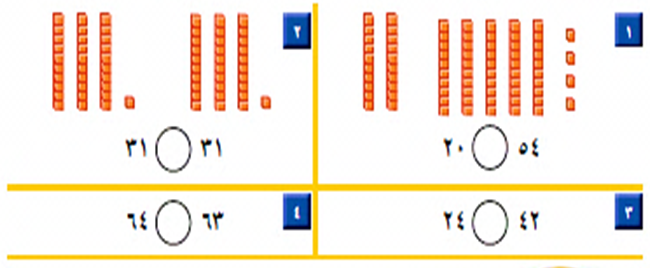 =
>
<
>
أتحدث
كيف أفسر أن 28 أكبر من 26 ؟
28 يأتي بعد 26  على خط الاعداد .
السابقة
التالية
24
مقارنة الأعداد
26
7
أتدرب
أقارن بين كل عددين ، وأكتب ( > ، < ، = ) في      أستعمل     و
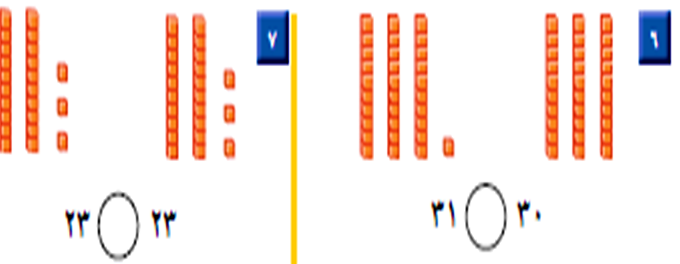 <
<
السابقة
التالية
25
مقارنة الأعداد
26
7
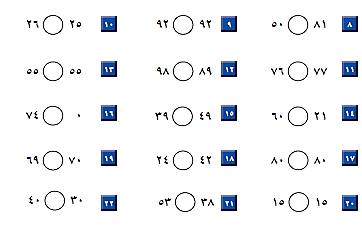 >
=
>
=
<
>
>
<
>
<
<
=
>
>
=
السابقة
التالية
26
مقارنة الأعداد
26
7
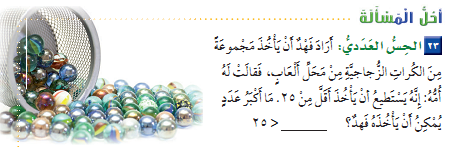 24
السابقة
التالية
26